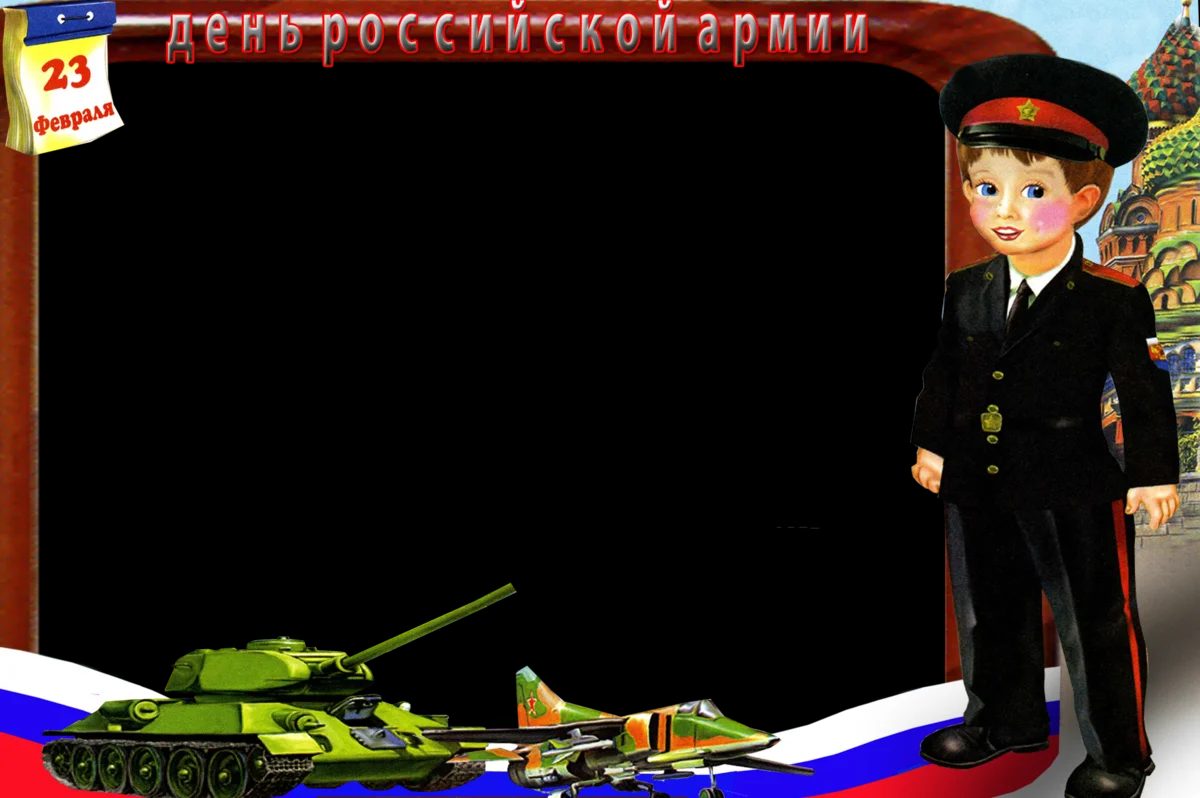 ПроектТема: «Солдат- защитник отечества?»
средняя группа
Воспитатель: Предыбайлова Е.Г.
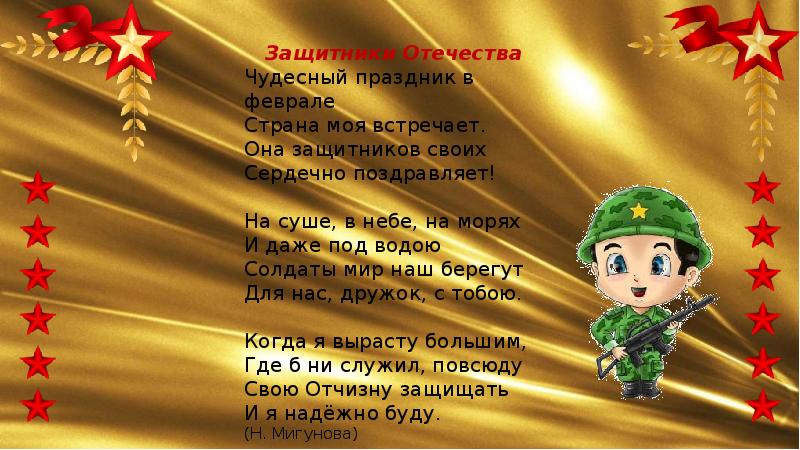 Тип проекта: патриотический, познавательно – игровой. Вид проекта: творческий, исследовательский.Продолжительность проекта: краткосрочный. (2 недели).Возраст детей: младший дошкольный.
Цель:Воспитание чувства гордости за свою армию и желания быть похожими на сильных, смелых российских солдат.Задачи:1.Воспитывать гордость за свою страну. 2.Воспитывать уважение к защитникам нашей Родины.3. Донести до каждого ребёнка, что в будущем его почётная обязанность защищать Родину, охранять её спокойствие.4. Познакомить и рассказать об особенностях службы моряков, лётчиков, танкистов, пограничников и их подготовки к защите Отечества (воспитание трудолюбия, смелости, храбрости, ловкости и умения управлять сложной техникой).
Актуальность темы:Тема «Кто такой солдат?» особенно актуальна в наше время, когда дети черпают не всегда положительную информацию из телевизионных передач. Издавна славится наша страна своимизащитниками, которые охраняли и оберегали нашу Родину. Знакомя дошкольников с защитниками Отечества, мы зарождаем в них чувства гордости и любви. Актуальность выбранной темы определяется и тем, что для эффективного осуществления работы по воспитанию дошкольников, необходимо разработать комплекс занятий, которые помогут формированию духовно – патриотических чувств детей.
Предполагаемый результат:1. Воспитание патриотических чувств.2. Расширение знаний детей о Родной армии.3. Изготовление подарков для пап.4. Выставка детского творчества5. Стенгазета «Защитники нашей Родины» 
Перспективное планирование работы с детьми по проекту
Образовательные области Познавательное развитие 
Цель:- познакомить с праздником 23 февраля.- представление, что такое Российская армия.- познакомить с разными родами войск и об особенностях военной службы.- рассказать о воинах - героях.- воспитание патриотических чувств. 1. 23 февраля – День защитника Отечества.2. «Наша армия сильна, защищает всех она»3. Рассматривание стенгазеты «Защитники нашей Родины»4.Познавательно – продуктивная деятельность: изготовление построек на военную тему из  конструктора.
Художественно – эстетическое развитие Цель: - закреплять и совершенствовать технологию, последовательность. - использовать широкий спектр материалов и приёмов оформления.- совершенствовать технику рисования с помощью трафарета. - воспитывать в детях самостоятельность.- развивать любознательность, интерес к овладению способамипознания.1. Изготовление подарков для пап.2. Беседа и рисование на тему: «Военная техника» (с помощью трафаретов)3. Аппликация «Парад военной техники». 4.Лепка «Летят самолёты»
Социально-коммуникативное развитие Цель:- обогащать игровой опыт и способы игрового сотрудничества.- продолжать развивать организаторские способности.- умение детей соблюдать правила связанные с ролью.- умение создавать игровую среду.- «Собери картинку» - Изготовление построек разной военной техники.- Лото «Военные»- Ролевая игра «Моряки»- Игра «Солдатики»
Речевое развитие
Цель:- познакомить детей с художественными произведениями о военных,об армии.- познакомить с загадками о военных профессиях.- стимулировать к самостоятельному творческому проявлению.- подбор и выставка художественной литературы об армии.- заучивание стихотворения.1. Я. Длуголенский «Что могут солдаты»2. О.Высотская «Мой брат уехал на границу»3.Стихи про папу. 4.Стихи: «23 февраля», «Богатыри», «Будущий мужчина».5. «Матросская шапка, верёвка в руке…….».6.Беседы на тему «Мой папа».- «Наши защитники»- «Мы не воюем, мы защищаем» - «Военная техника»- «Чтобы стать военным……»
Физическое развитие Цель:- совершенствовать технику основных видов движений испортивных упражнений.- обогащать двигательный опыт детей и умение самостоятельноего использовать.- формировать умения самостоятельно организовыватьподвижные игры.- пальчиковая гимнастика «Моя семья»- комплекс утренней гимнастики «Солдаты»- подвижные игры: - «Кто быстрее»- «Я спрячу, а вы найдите» (горячо – холодно)- «Лохматый пёс»- «Найди своё место»- «Метание»Эстафета: «Мы ловкие, мы сильные»
Работа с родителями - подбор  фотографий о службе в армии.- «День защитника Отечества» (папка передвижка).- подбор информаций на тему: «Наша армия»- консультации для родителей- предложить вместе с детьми понаблюдать за военными (выправка, поведение, форма и т.д.) –презентация.Создание условий для самостоятельной деятельности. 
Преметно-пространственная развивающая среда- Разного вида конструкторы.- дидактические игры: лото, домино - «Собери картинку» - атрибуты для с/ролевой игры «Моряки», - трафареты военной техники- пазлы- подбор художественной литературы- подбор иллюстраций- игра «Солдатики»
Методы проекта:• познавательный, игровой, творческо – информационный;• исследовательские: проблемные вопросы, наблюдения;• словесные: беседы, чтение литературы, консультации для родителей, объяснения, указания, словесные инструкции;• технология моделирования;• релаксация;• слушание музыки.Формы организации проекта:• Познавательные занятия (аппликация, рисование, лепка, музыка, развитие речи, социальный мир);• Дидактические игрыРолевые игры • Трудовая деятельность детей.• П/игры, эстафета
Методы проекта:• познавательный, игровой, творческо – информационный;• исследовательские: проблемные вопросы;• словесные: беседы, чтение литературы, консультации для родителей, объяснения, указания, словесные инструкции;• технология моделирования;• релаксация;• слушание музыки.Формы организации проекта:• Познавательные занятия (аппликация, рисование, лепка, музыка, развитие речи, социальный мир);• Дидактические игрыРолевые игры • Трудовая деятельность детей.• П/игры, эстафета
Наглядный материал:- иллюстрации, слайды;- настольно-печатные игры;- дидактические игры;- библиотечка юного защитника;- альбом «Военная техника»;- художественная литература
Результативность проекта:1.Развитие познавательного интереса детей, расширение представлений о военных.2. Положительно-эмоциональное и осознанное отношение к Родине, к мужчинам,к Российской армии, к людям.3. Формирование у детей патриотического чувства.4. Расширится и активизируется словарный запас по теме.5. Дошкольники научаться использовать свои знания в нестандартных ситуациях. 6. Готовность прийти на помощь, умение защищать слабых, умение дружить.7. Улучшилась дисциплина8.Сформировались культурно – гигиенические навыки.Продукт проекта:1.Изготовление подарков для пап.2. Выставка детского творчества.3. Коллективная аппликации «Парад военной техники».4. Участие в развлечении «День защитника отечества»
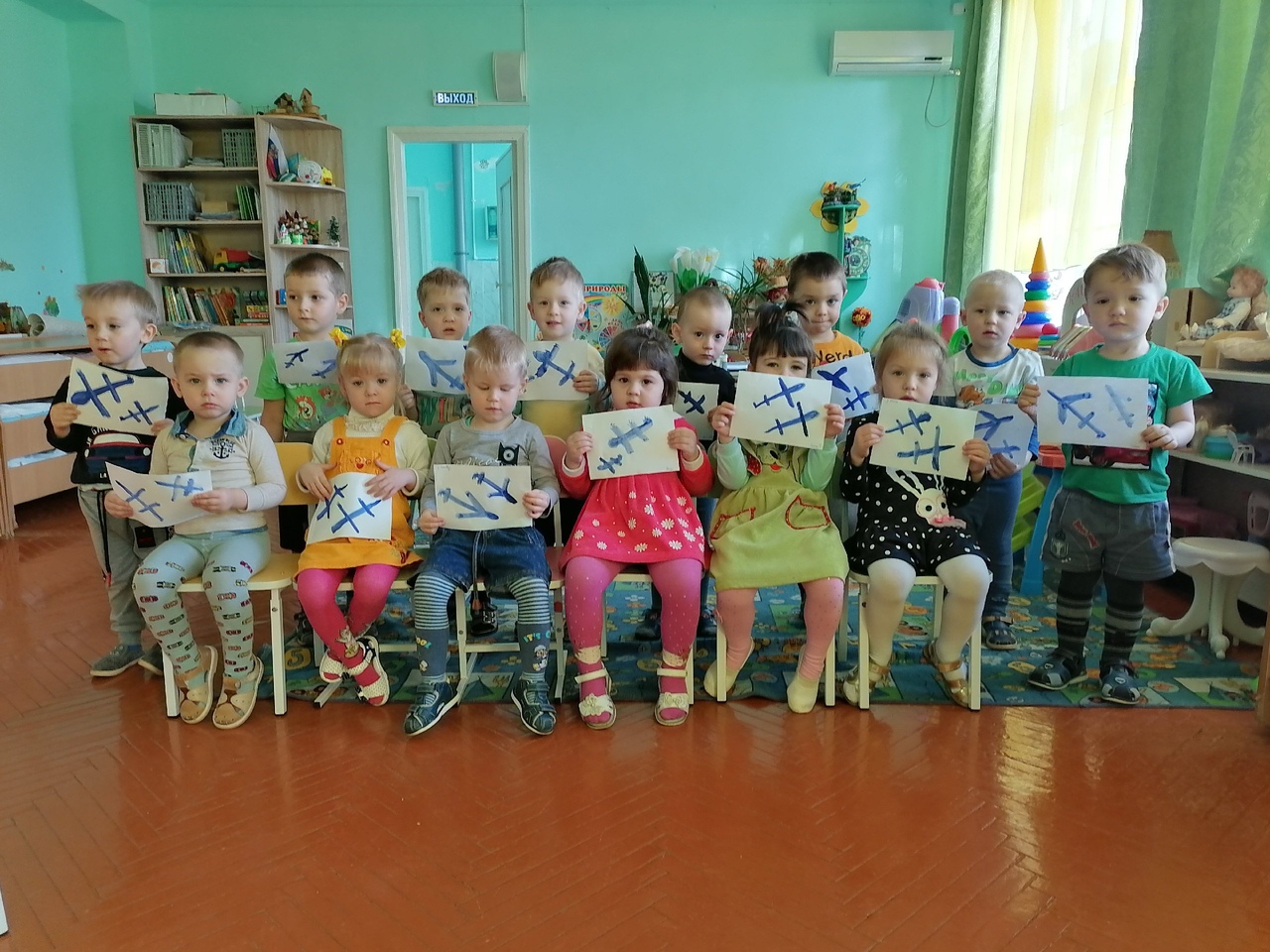 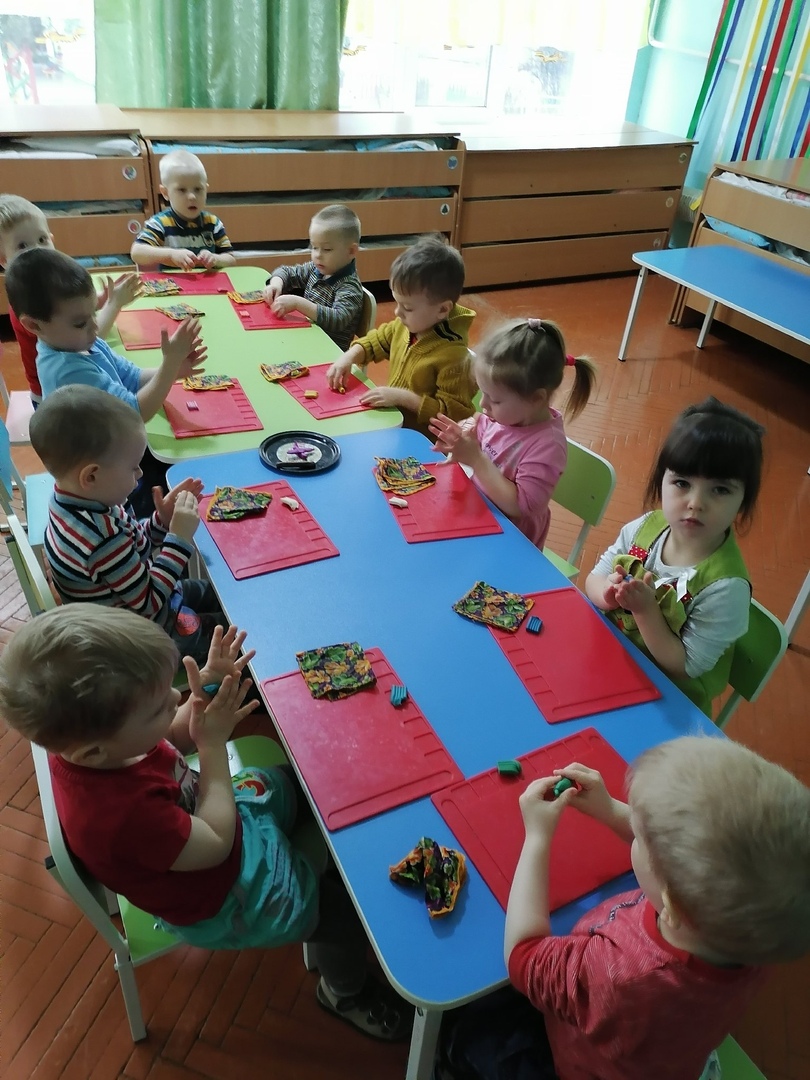 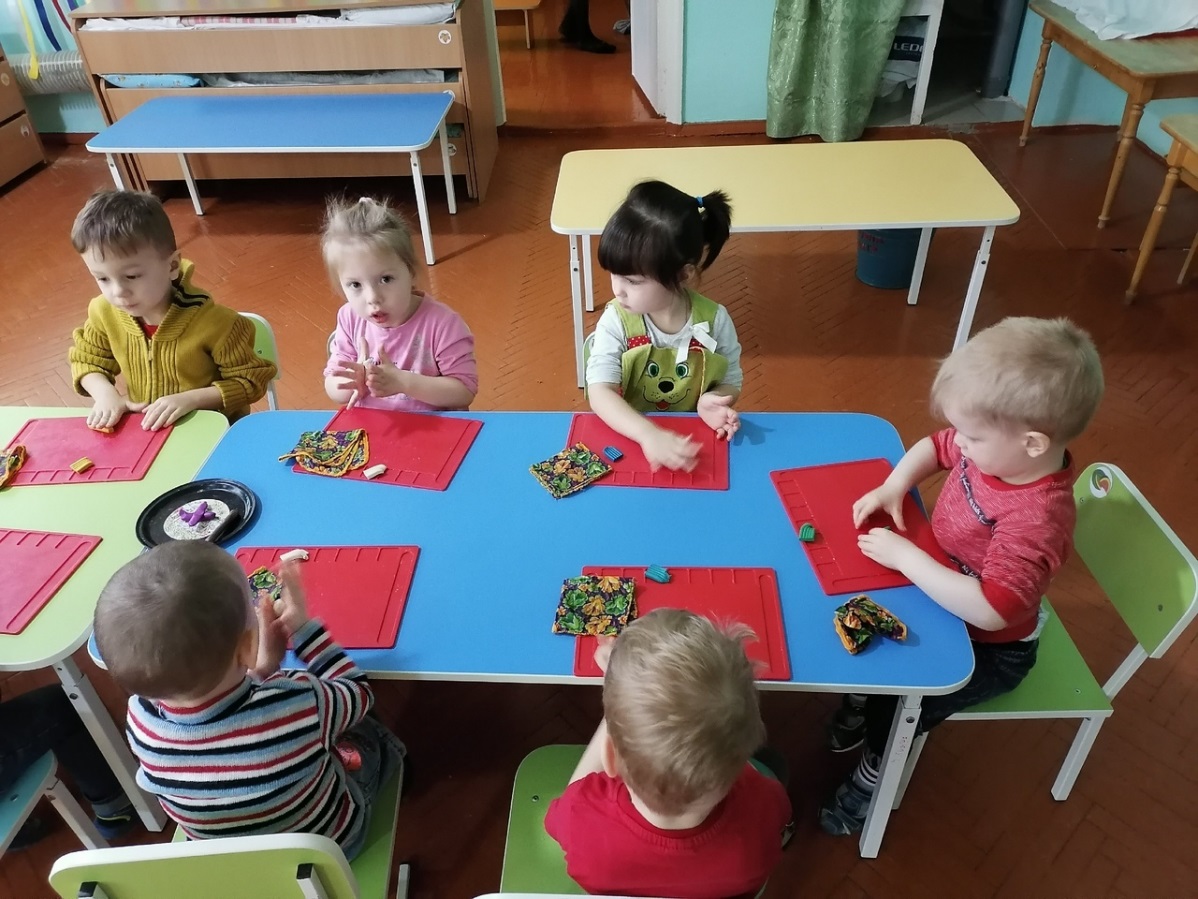 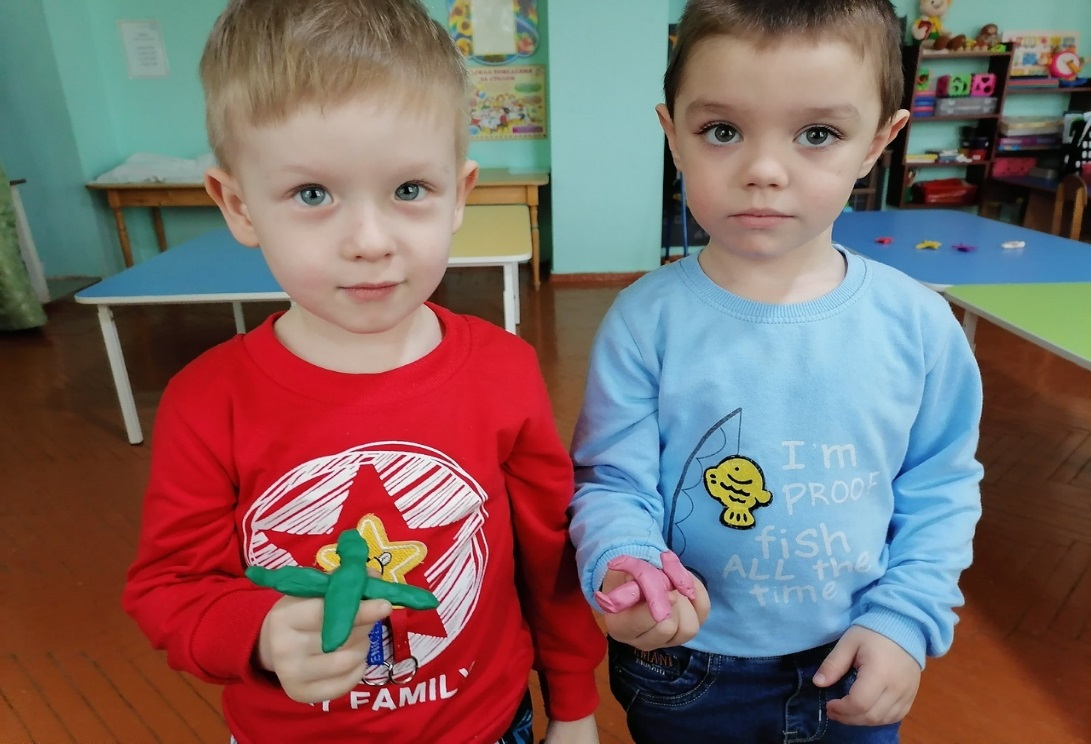 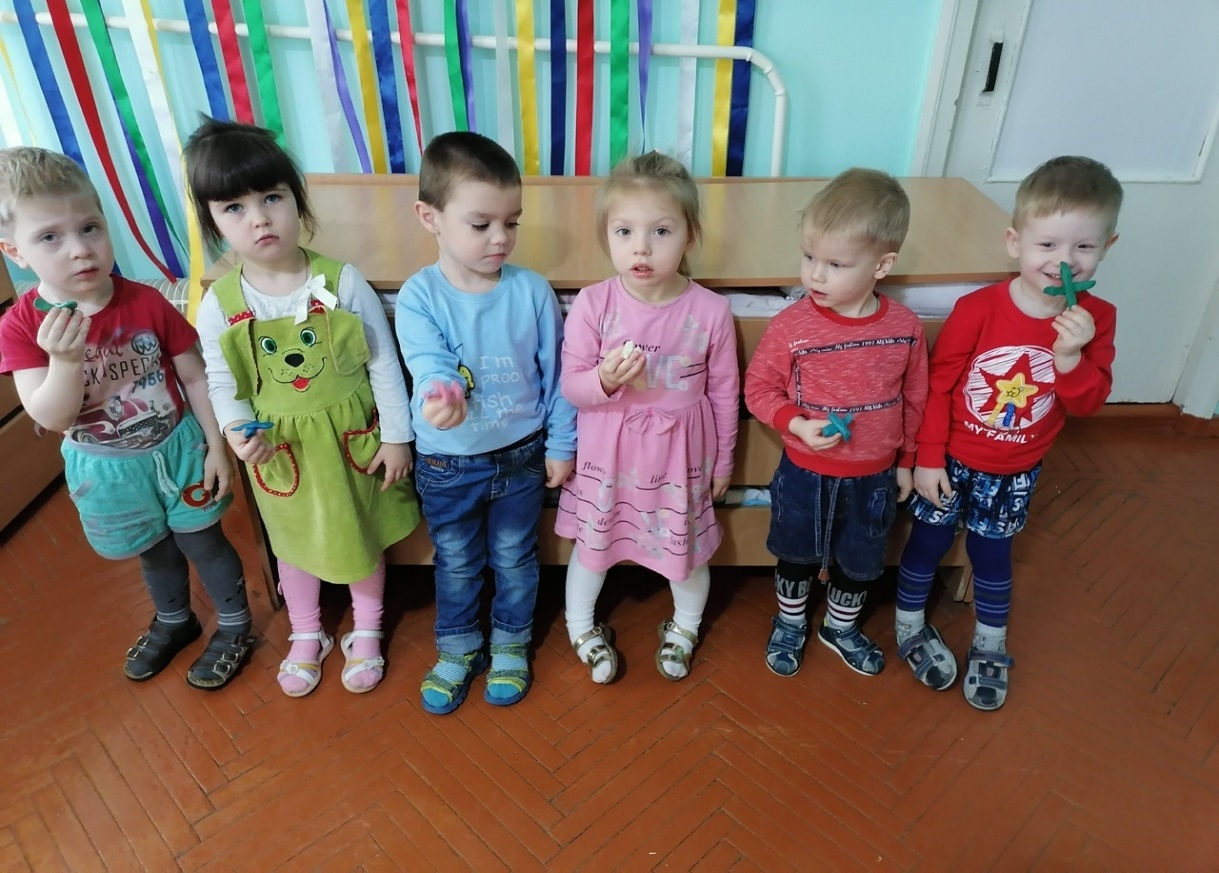 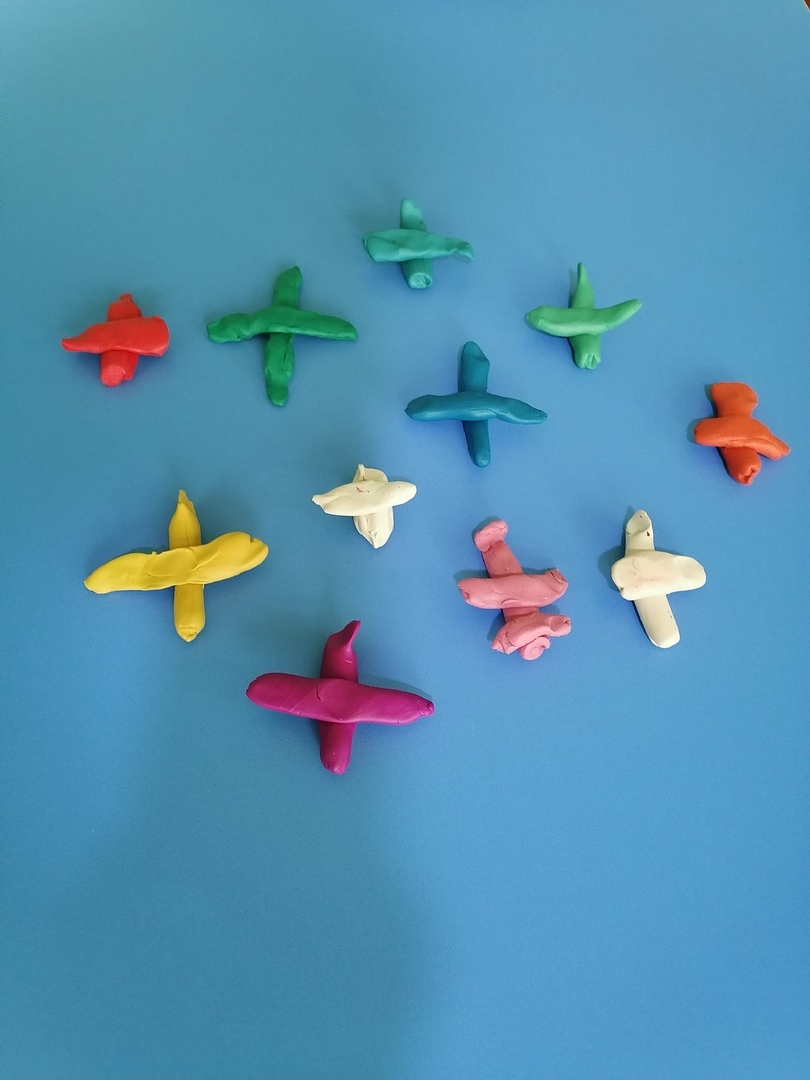 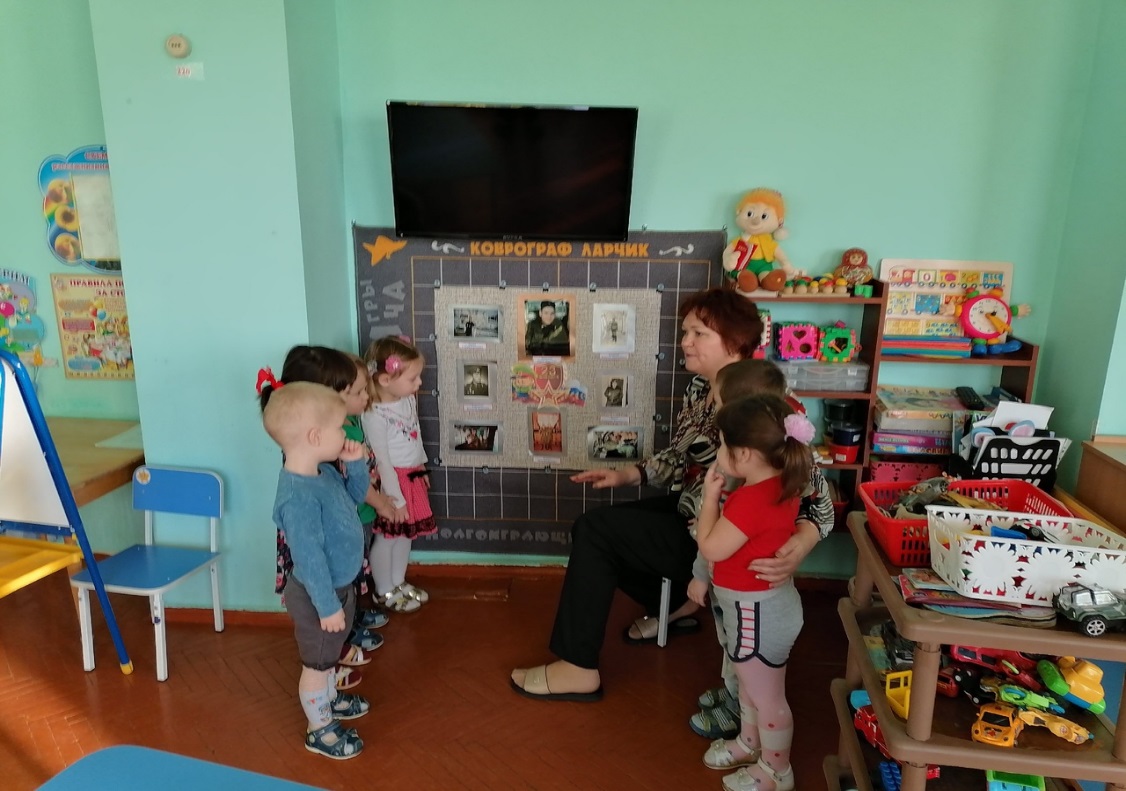 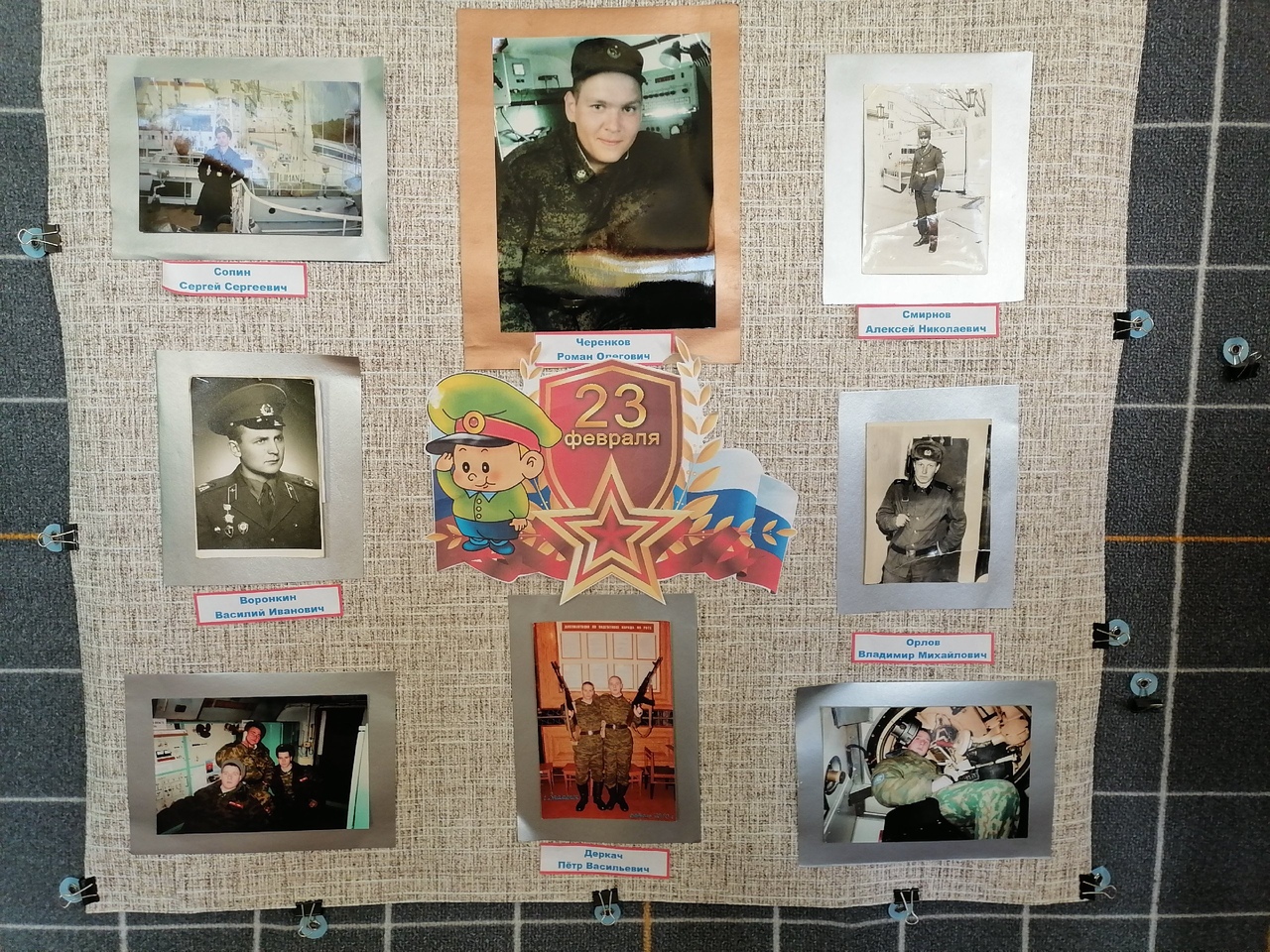 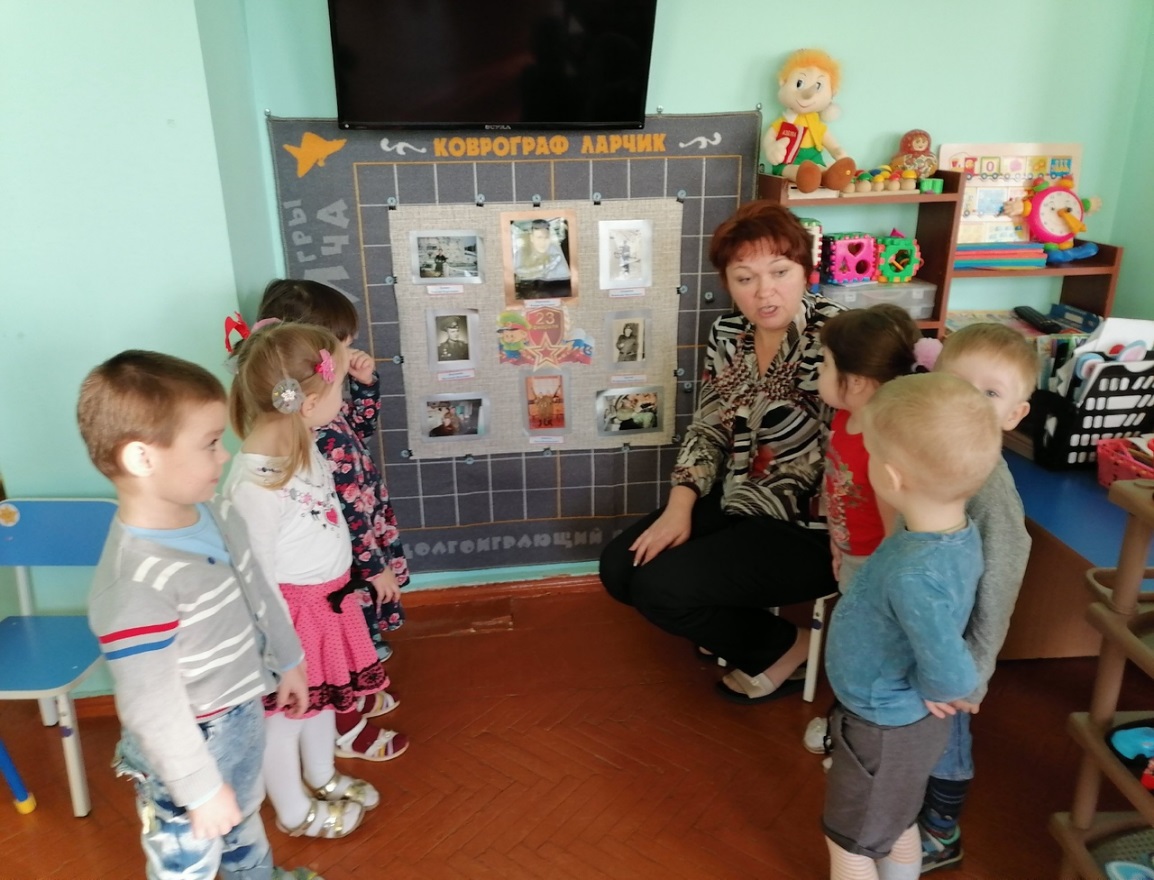 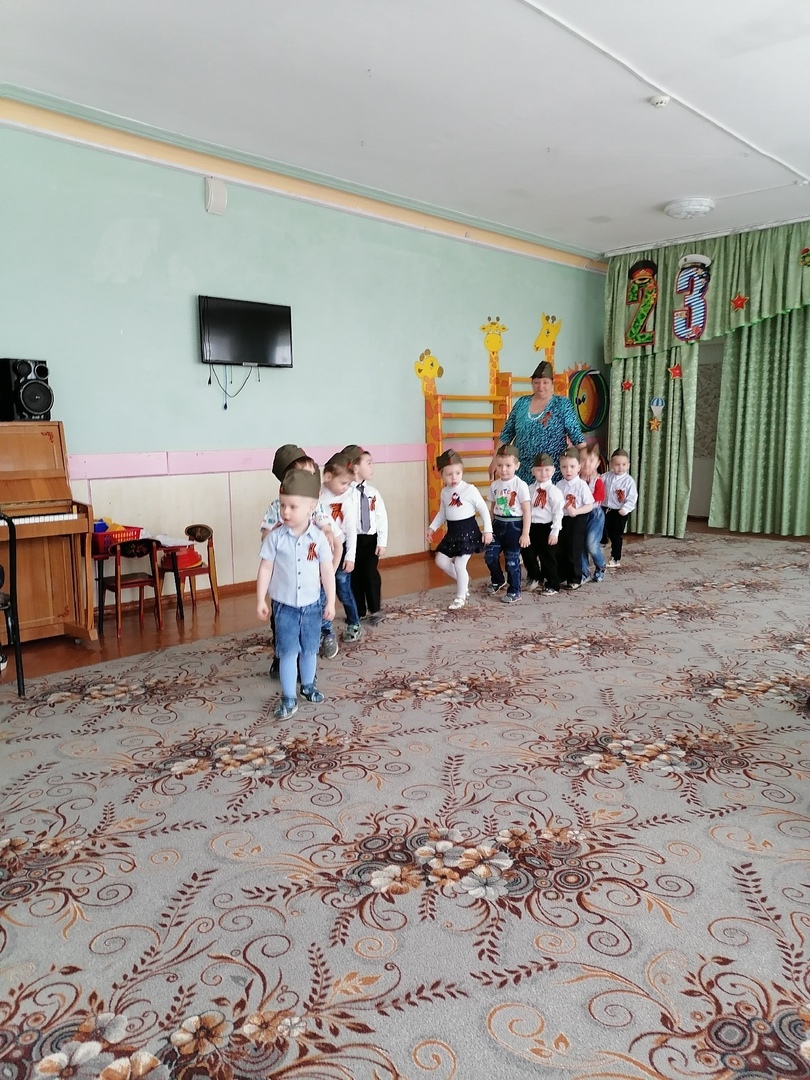 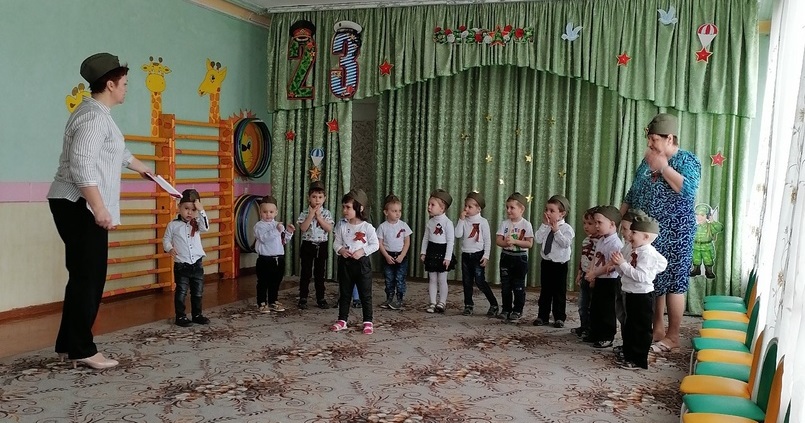 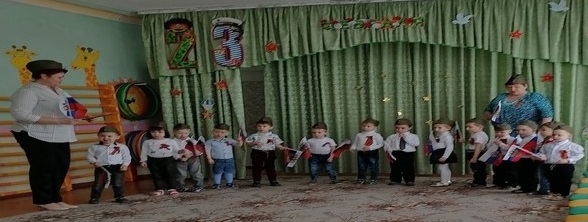 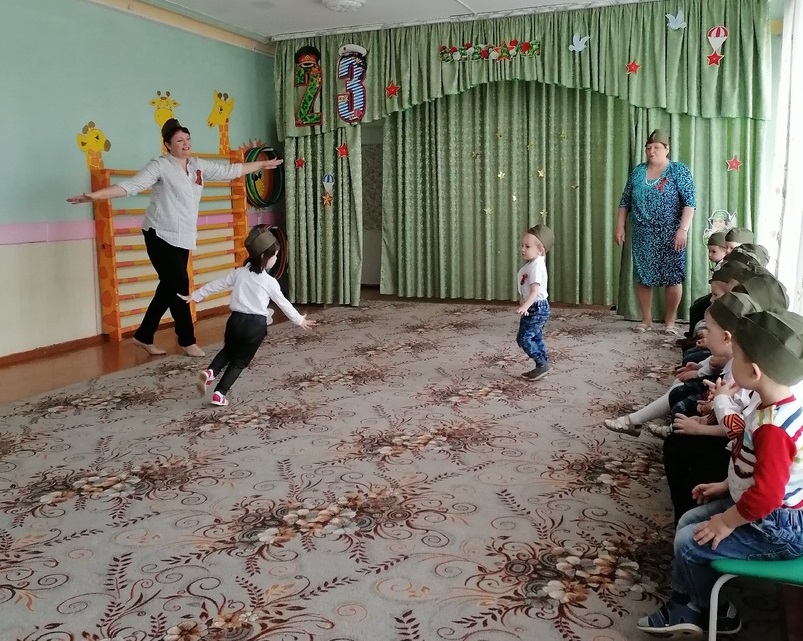 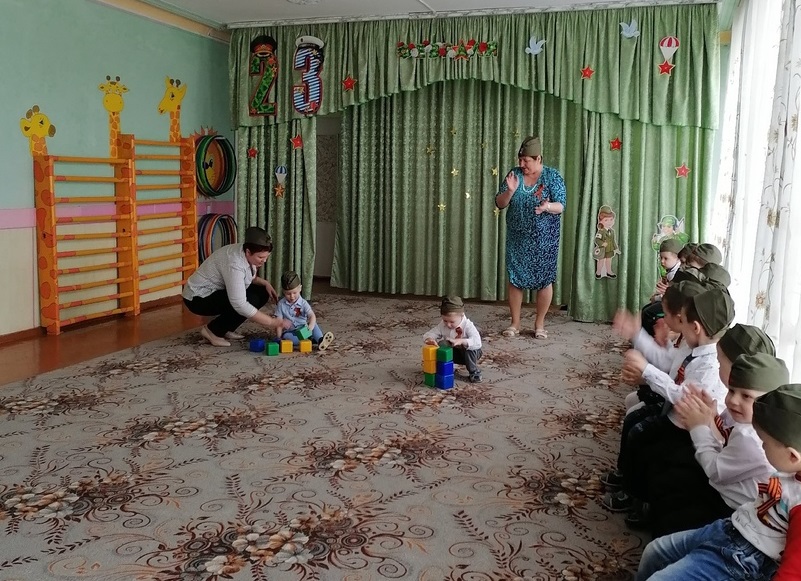 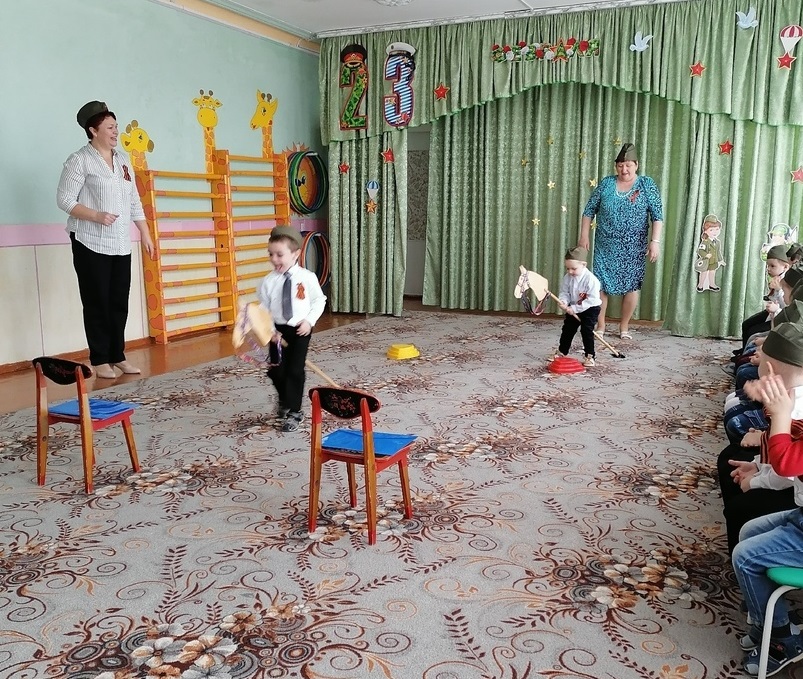 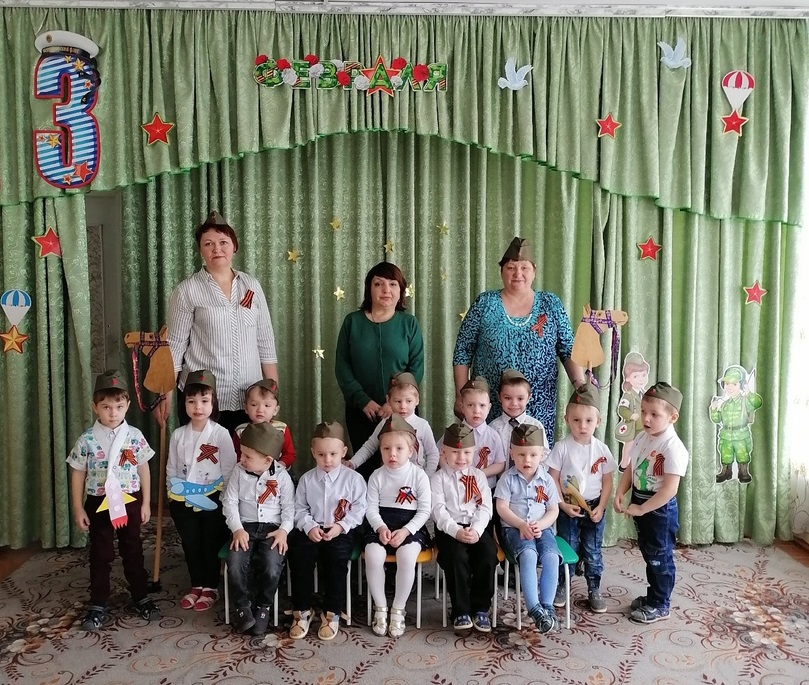 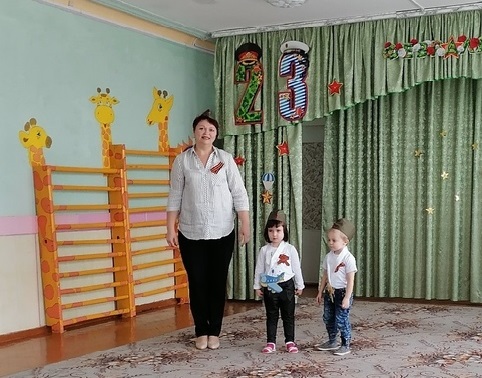 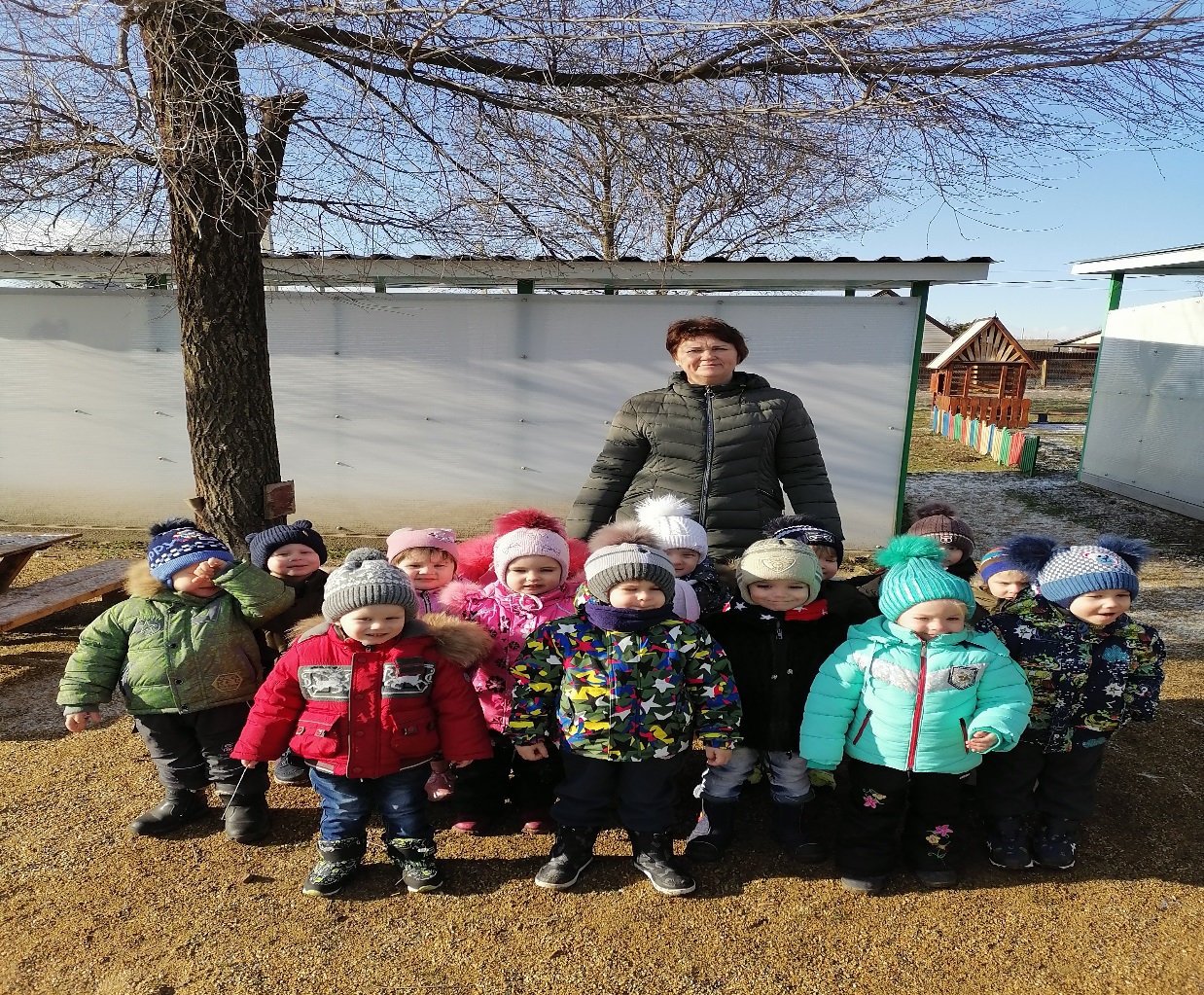 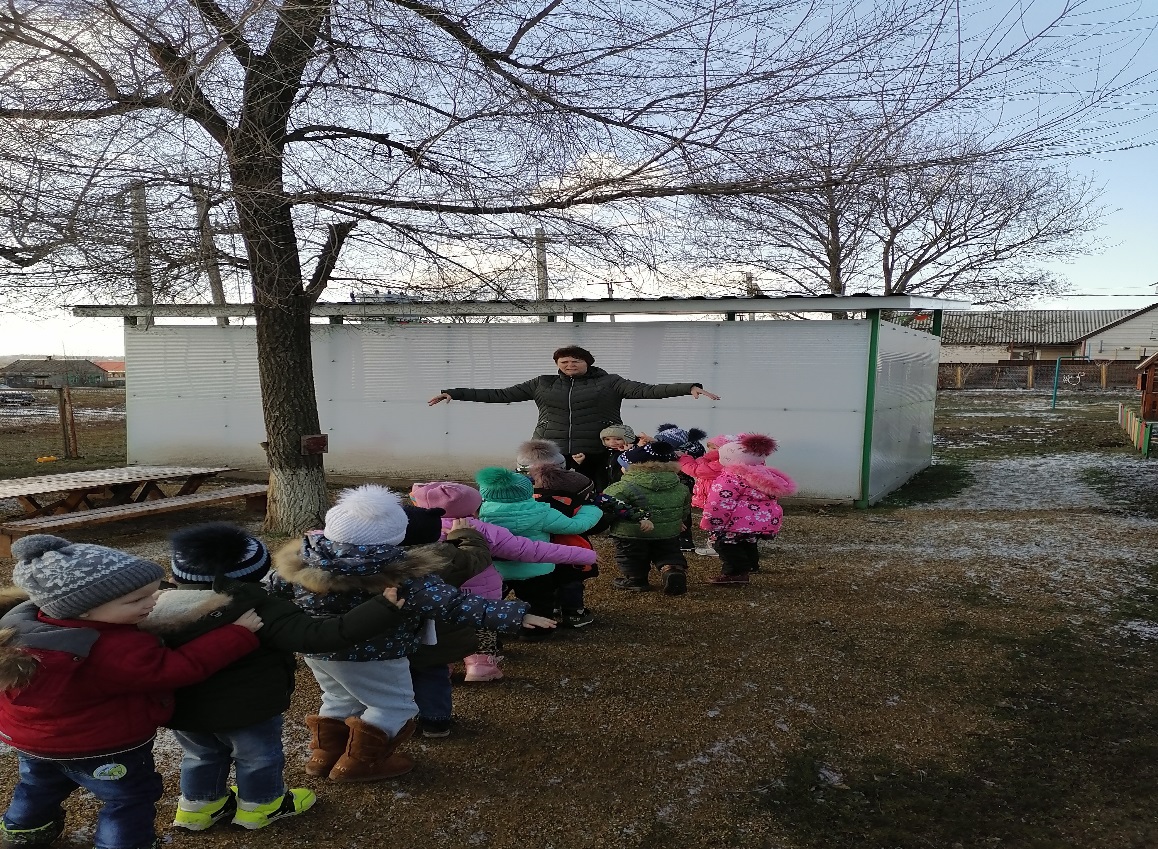 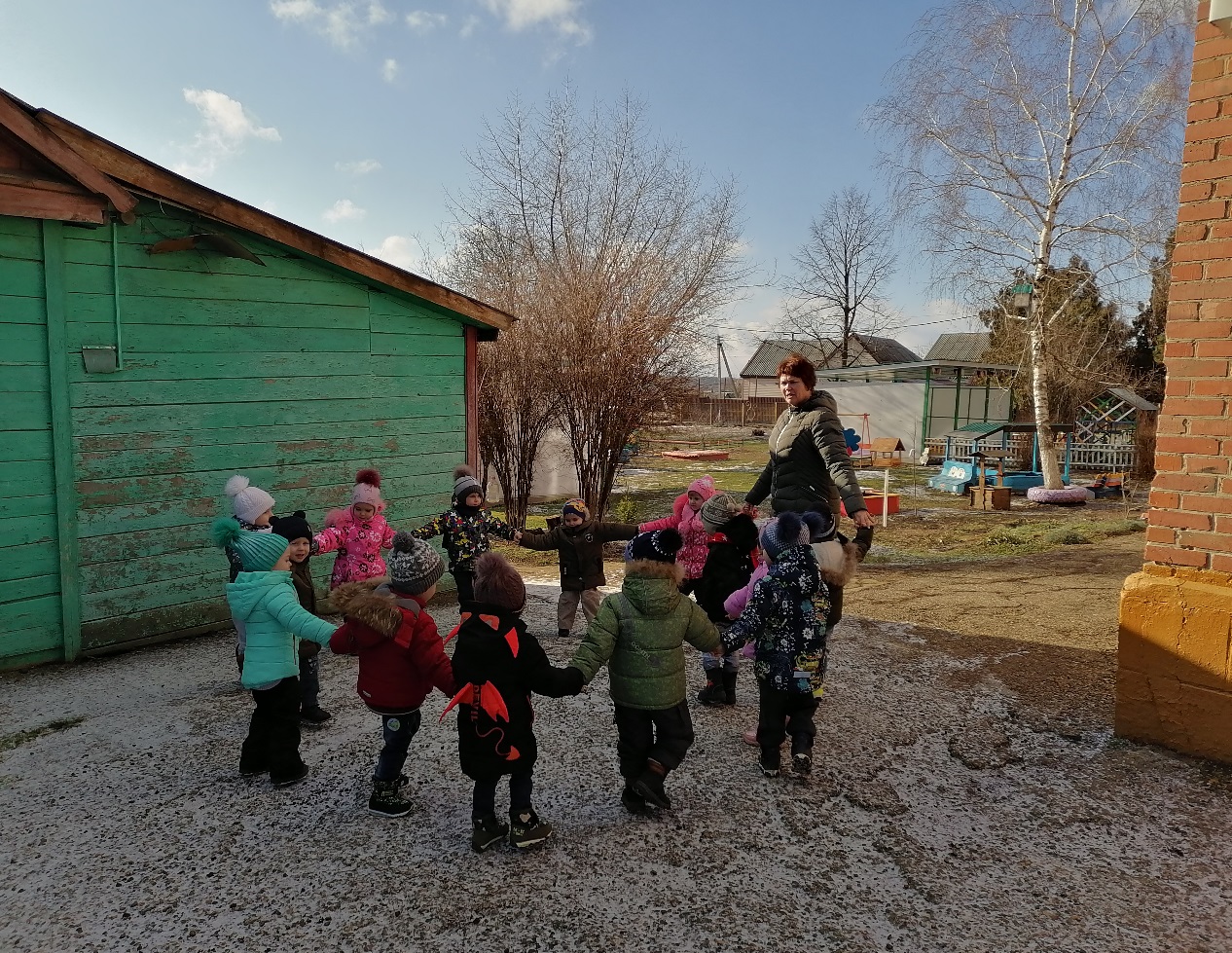 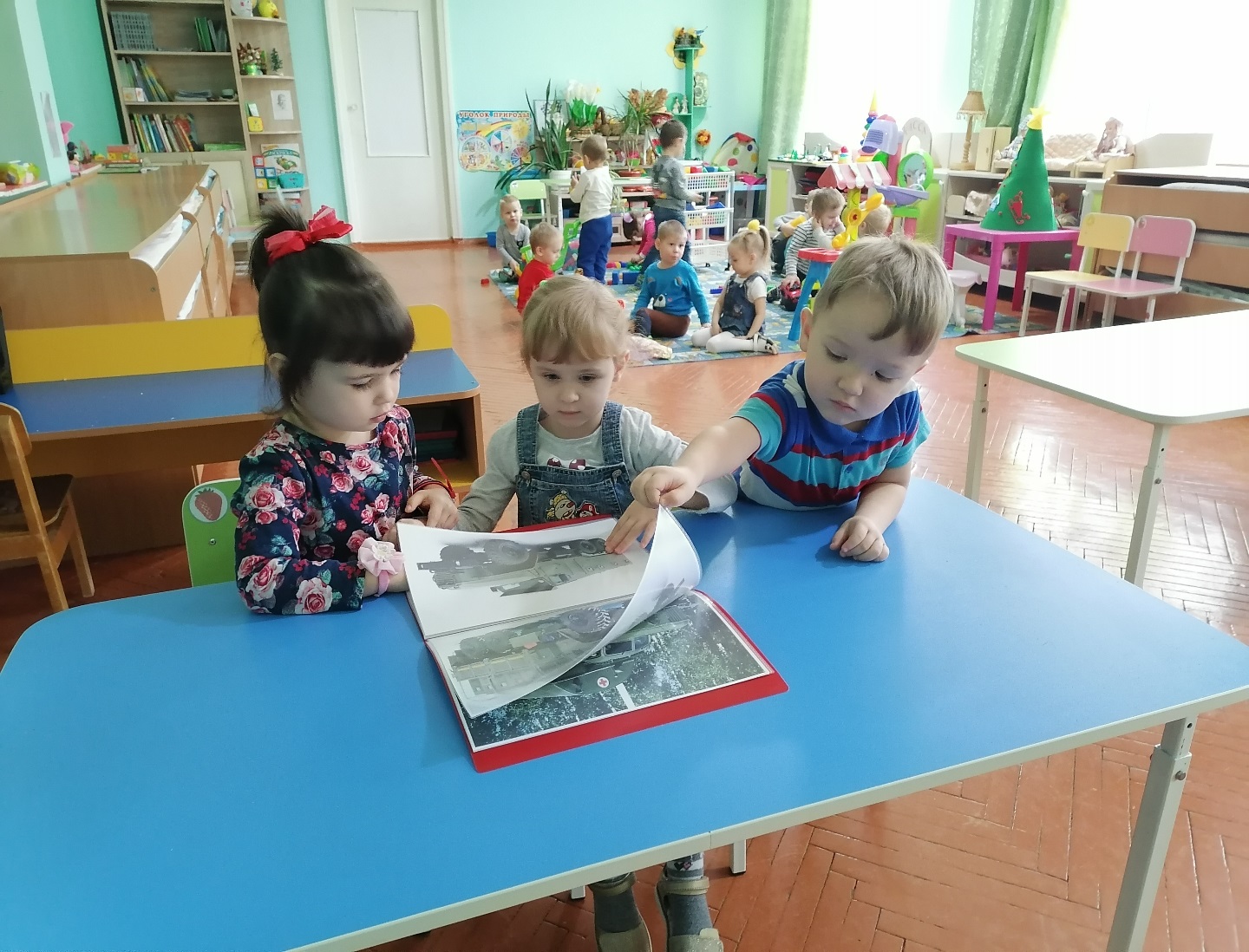 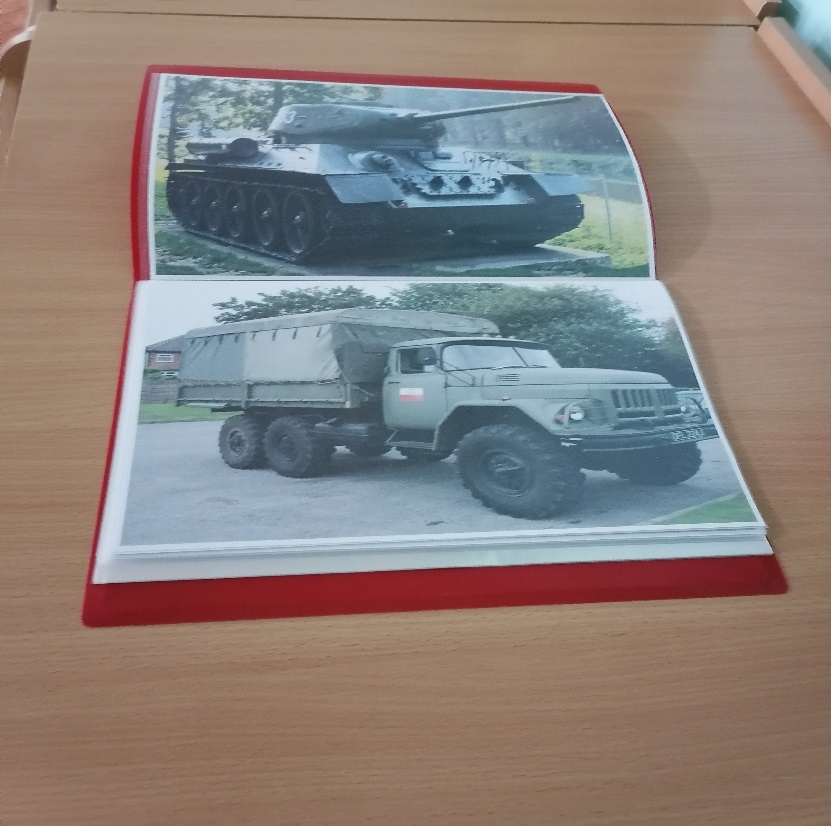 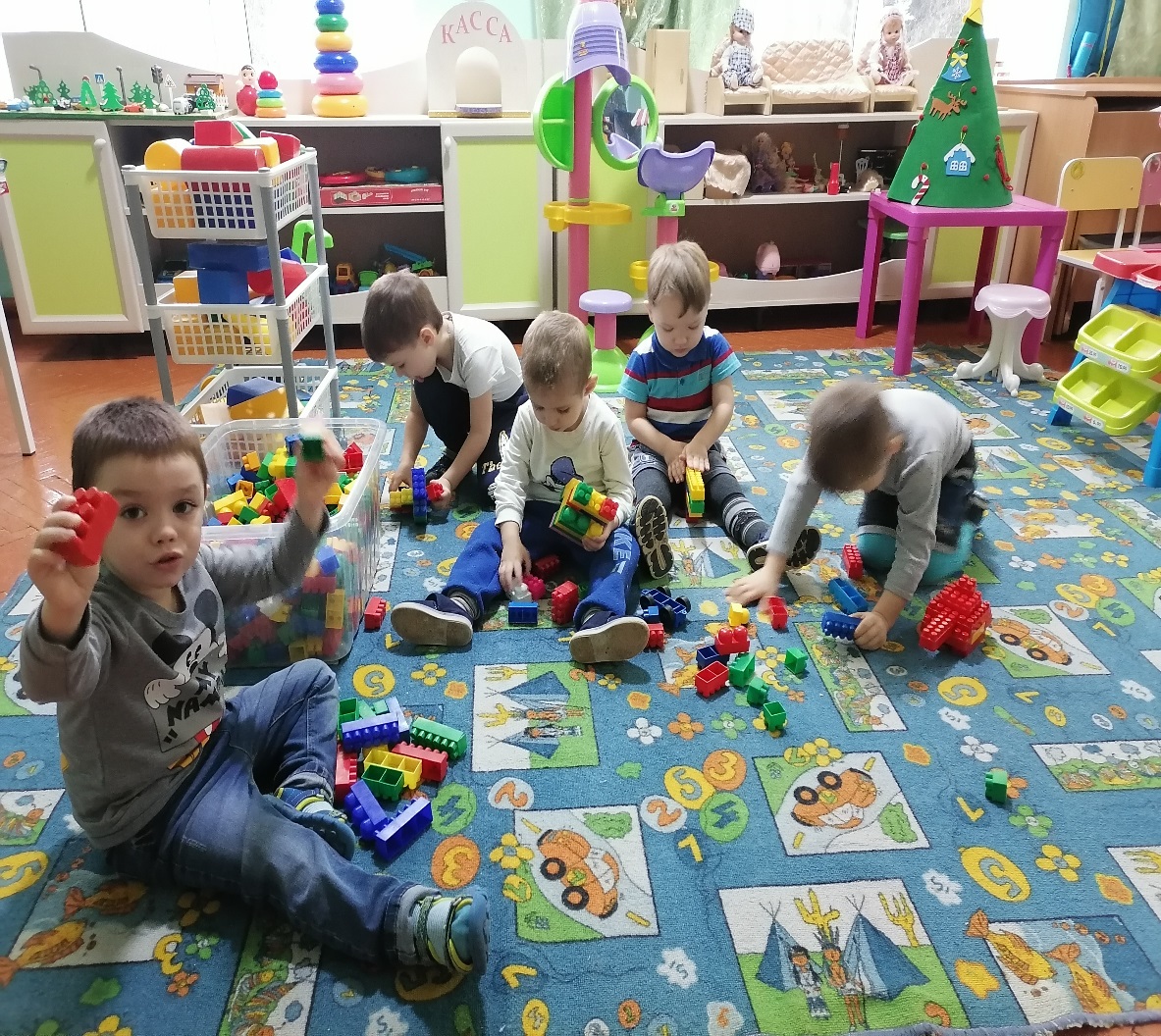 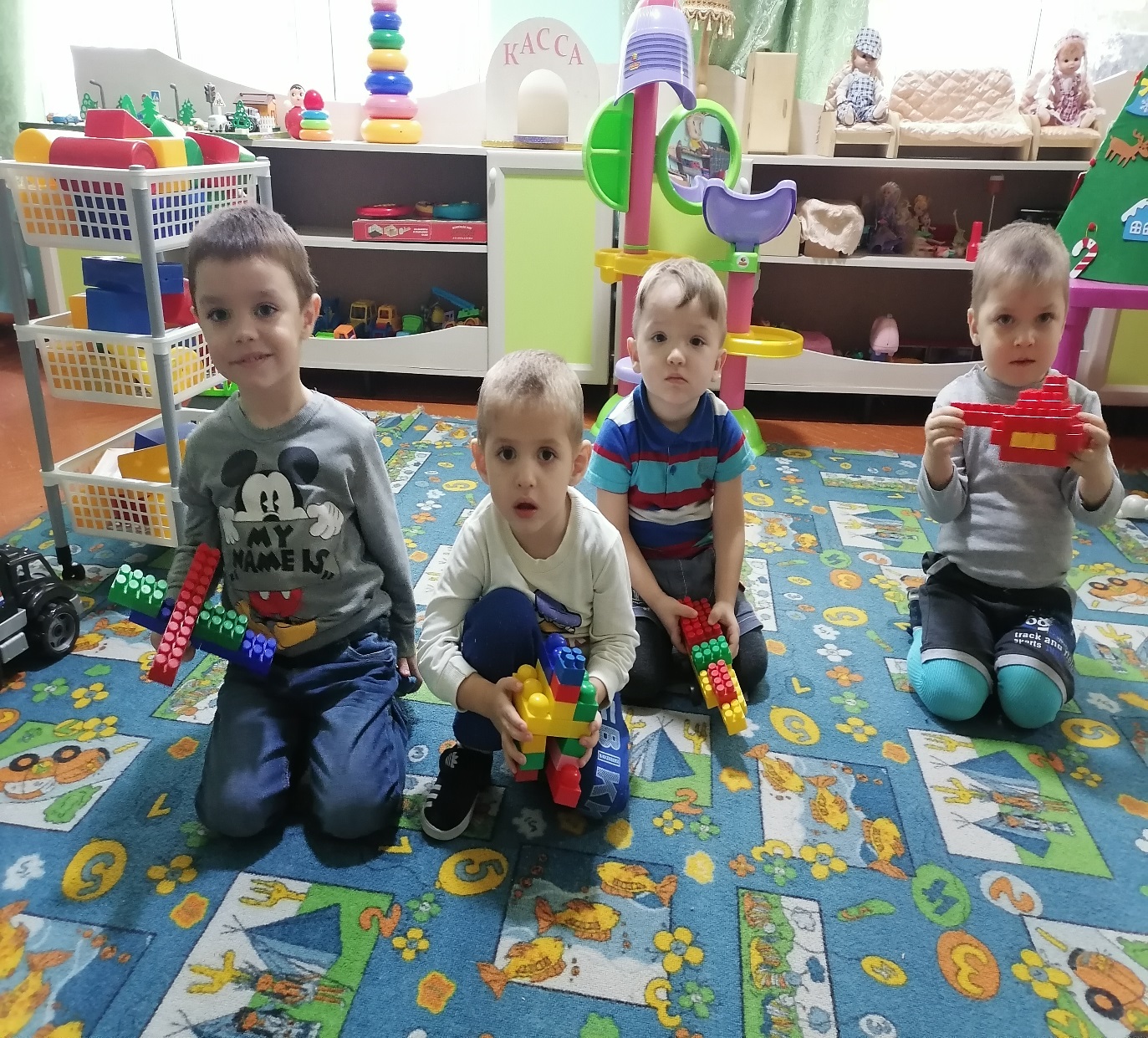 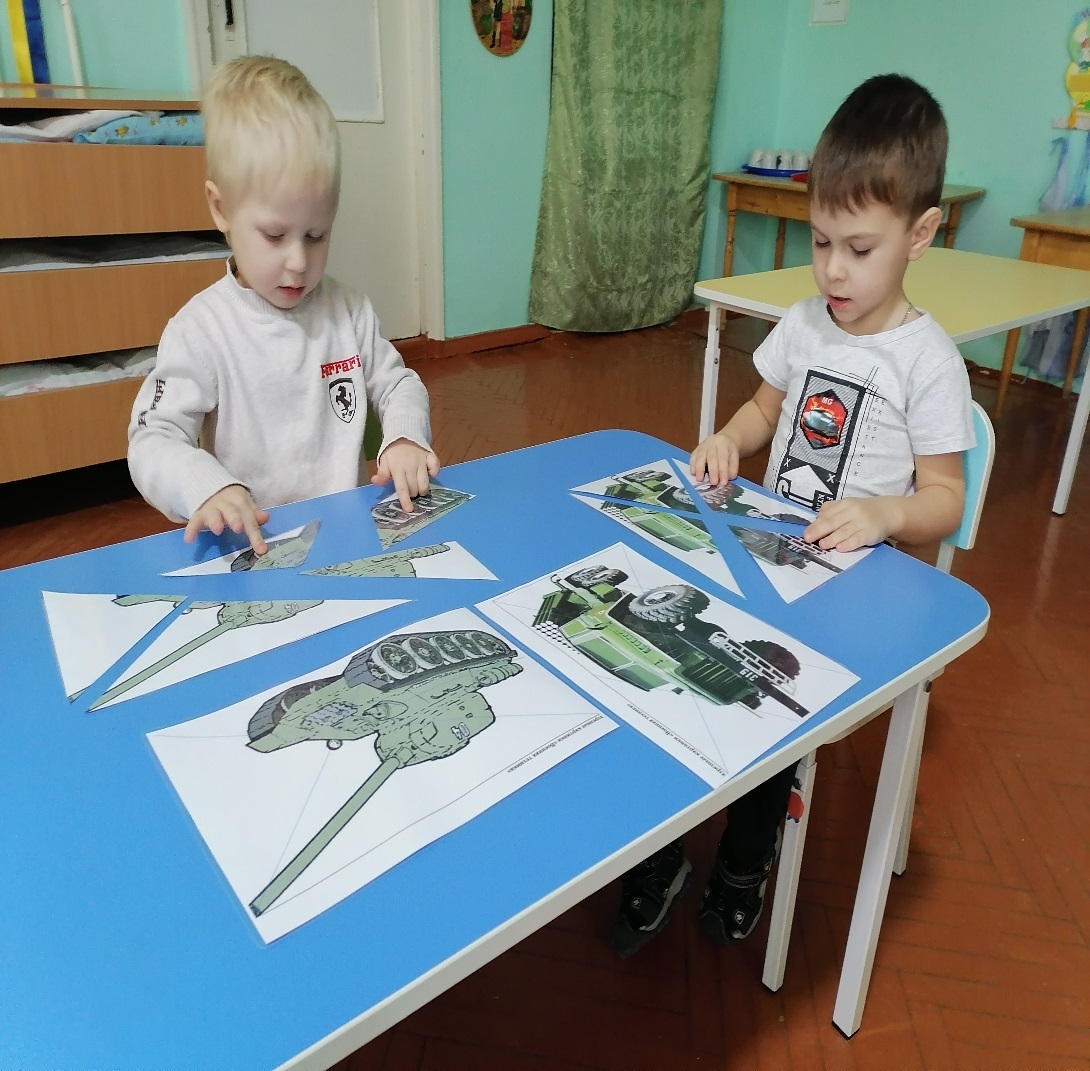 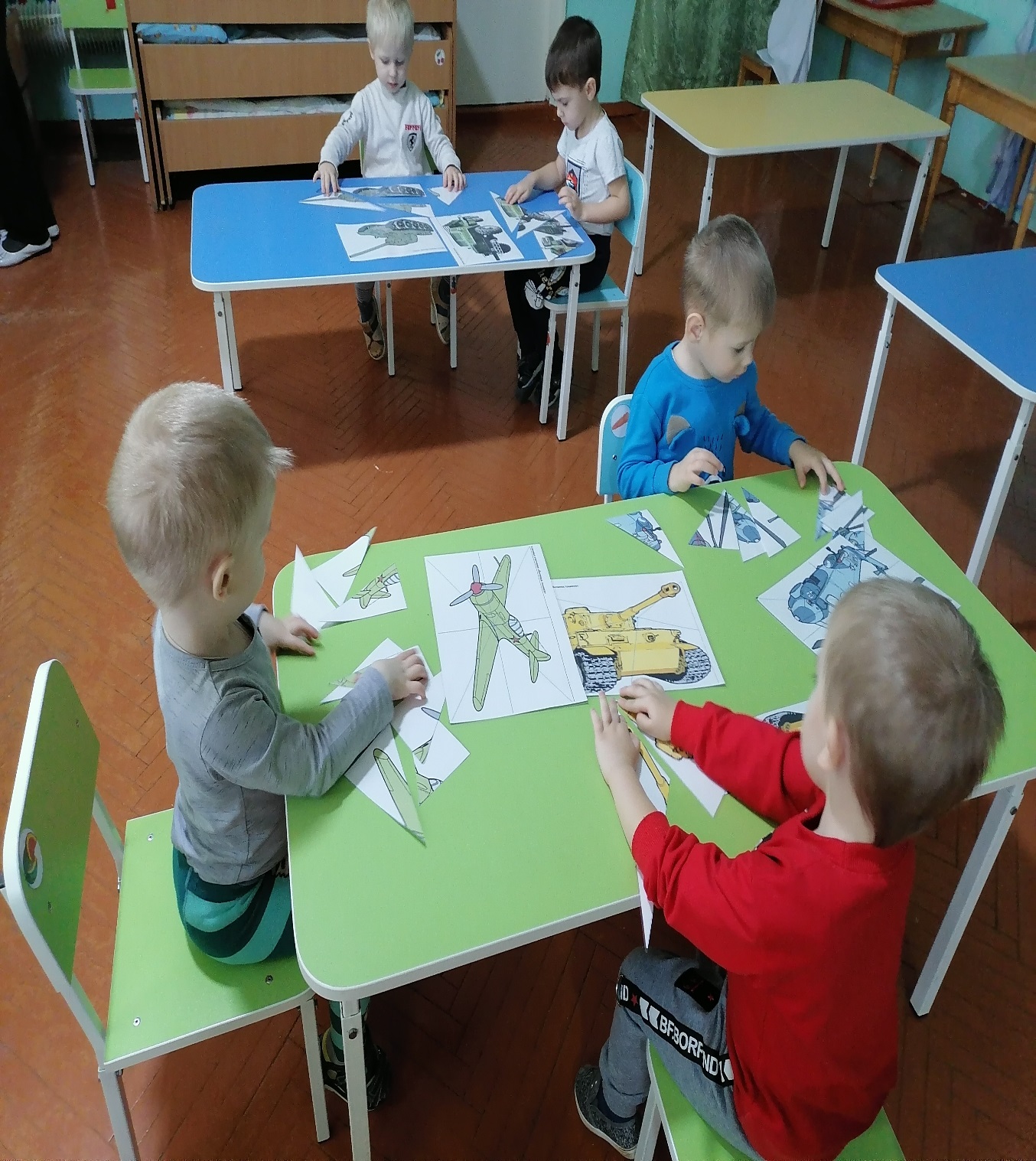 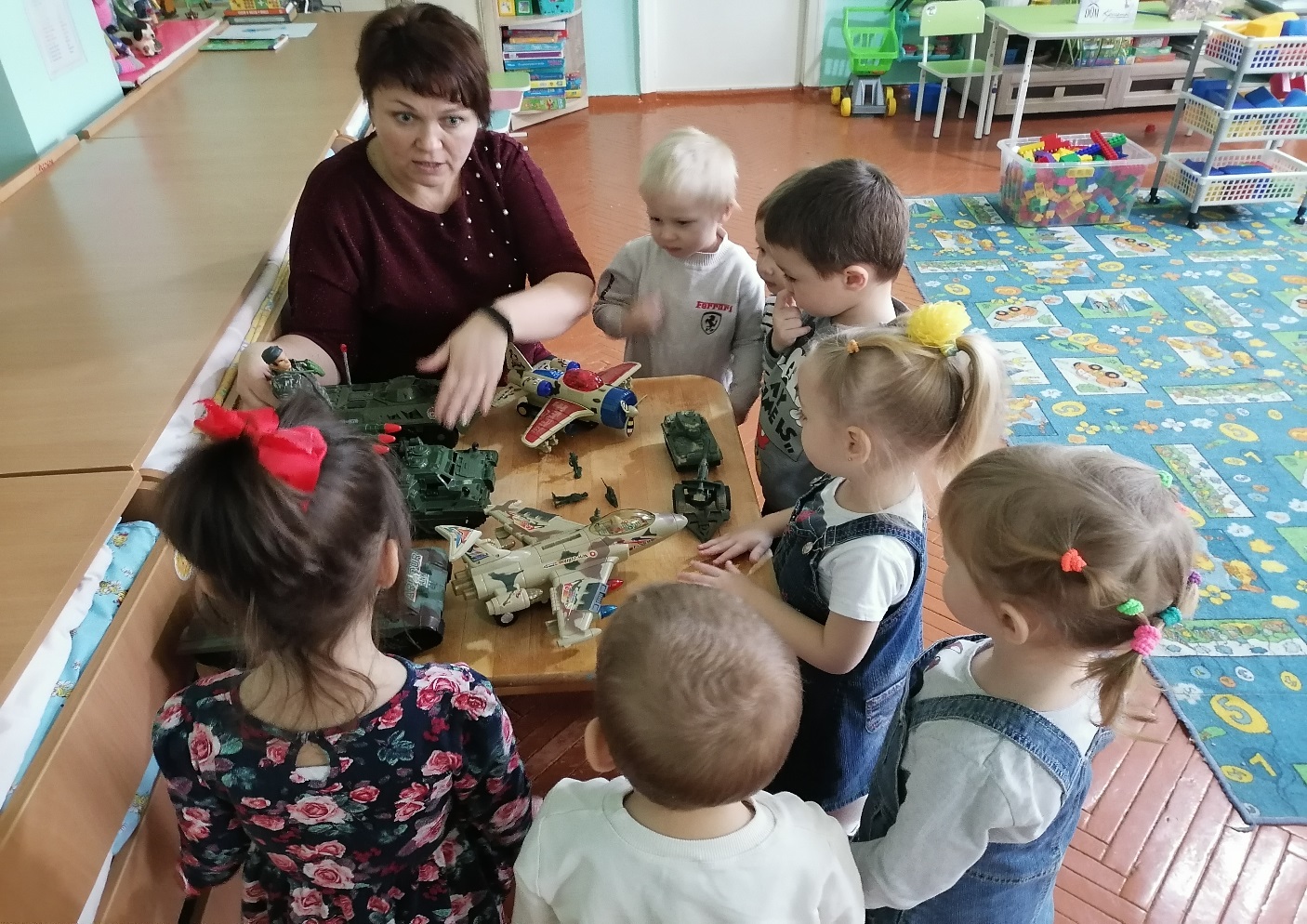 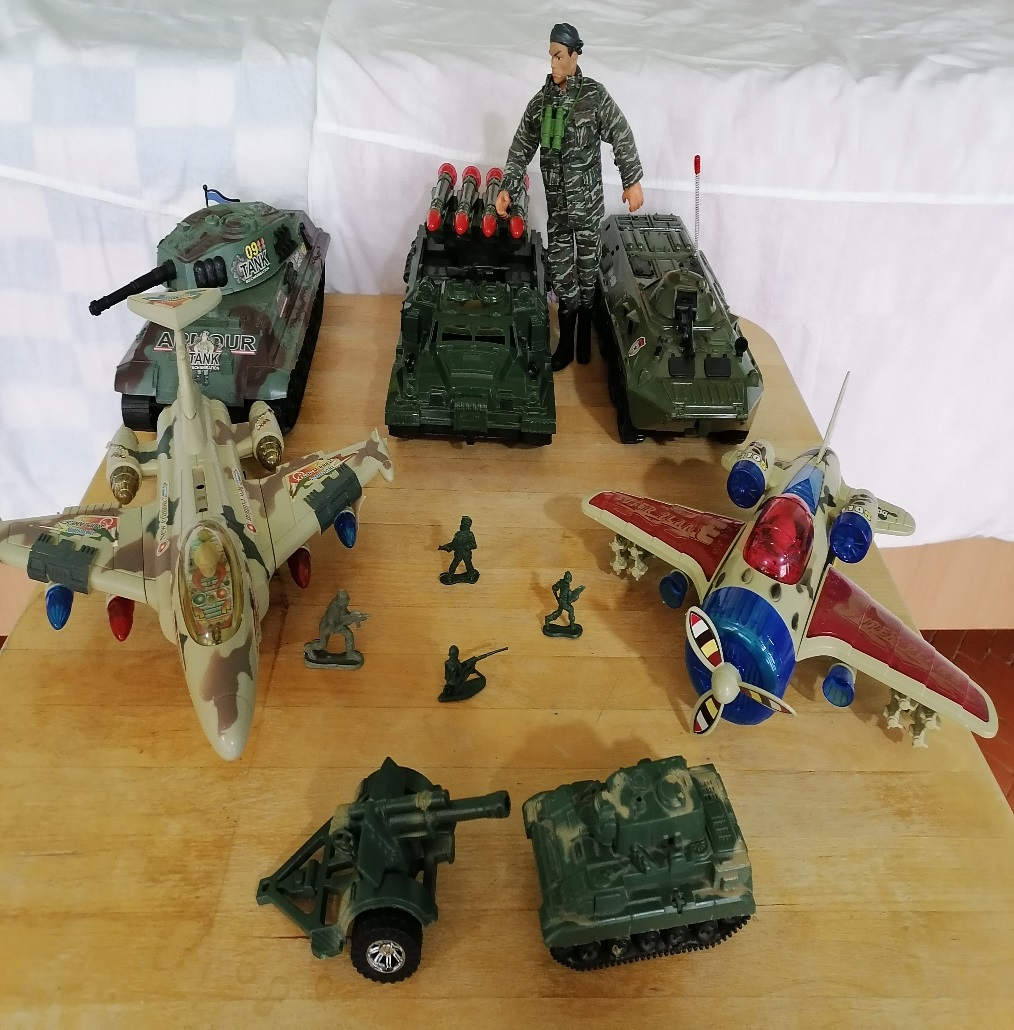